Wareneinkauf – Warenverkauf in Handelsbetrieben
Verkauf
Einkauf
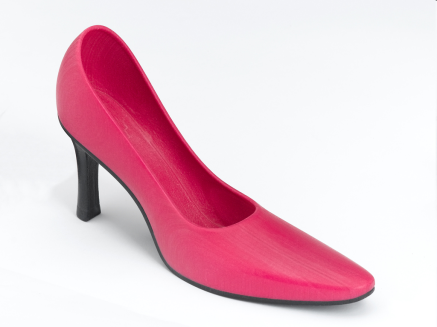 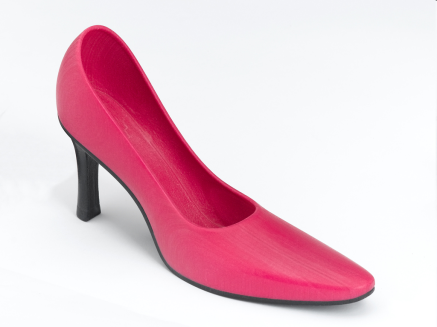 Einsatz
+
Einkaufspreis
50,00 EUR
Verkaufspreis
100,00 EUR
Handelsspanne
z. B.: Kosten für Miete,
Personal, Werbung, …
+ Gewinn
Inventur: Lagerbestand wird festgestellt … es wird gezählt…
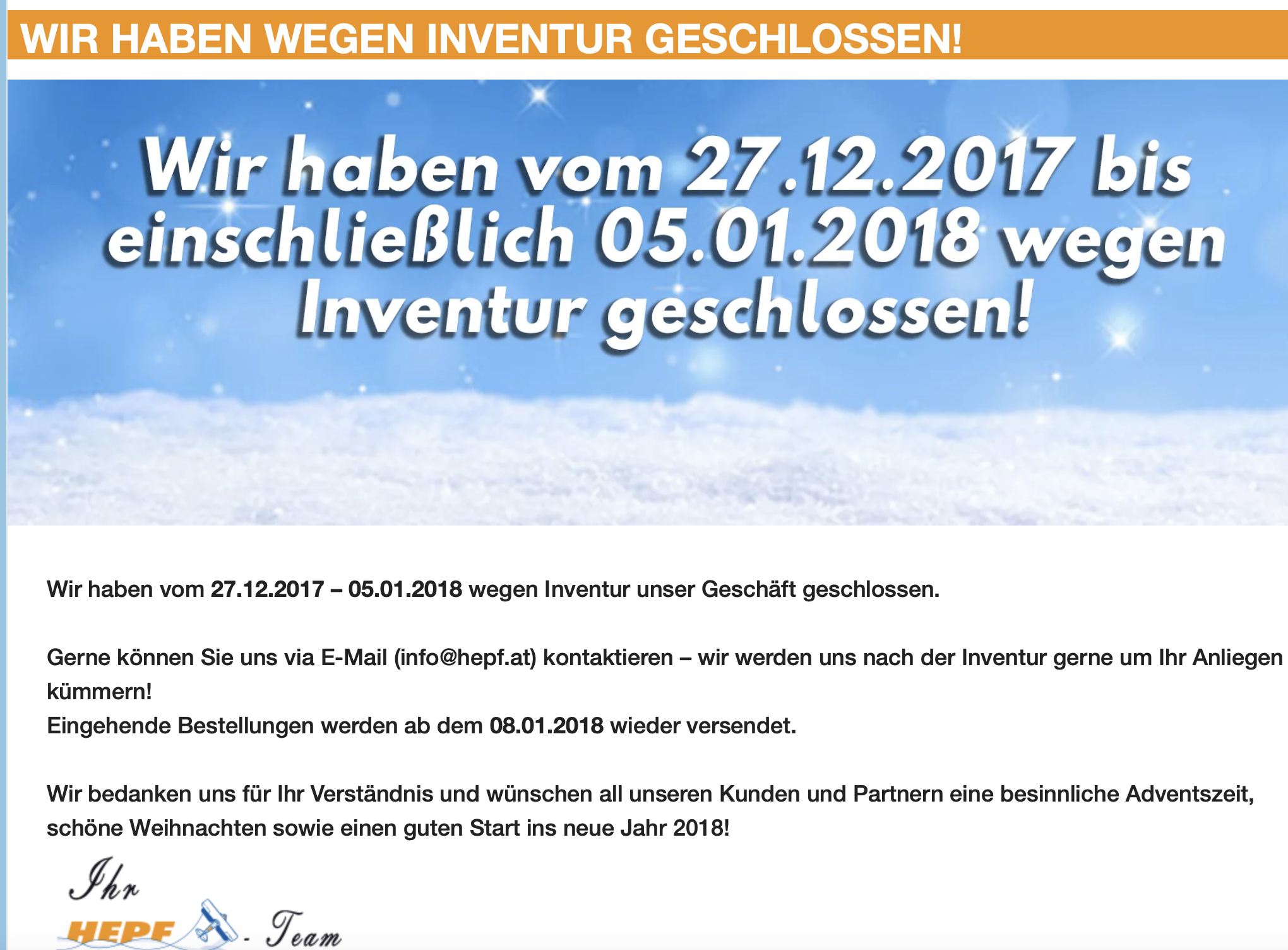 Warenkonten
Konto, auf dem AB und
EB erfasst werden
(sowie die Veränderung
zwischen AB und EB)
Konto, auf dem
die Einkäufe während
des Jahres erfasst
 werden
Konto, auf dem
die Verkäufe erfasst
werden
Aufwandskonto
HW-Einsatz
Erlöskonto
HW-Erlöse
Bestandskonto
HW-Vorrat
Gewinn- und Verlustrechnung
Bilanz
Lageraufbau Zusammenhang Warenvorrat – Wareneinsatz - Erlöse
Handelswareneinsatz
Handelswaren - Erlöse
Handelswarenvorrat
Verkäufe
GuV
AB (EBK)
1.000,00 EUR
Endbestand
(SBK)
1.500,00 EUR
Einkäufe
500,00 EUR
GuV
500,00 EUR
tatsächl. Verbrauch
tatsächl. Endbestand
tatsächl. Erlöse
HW Erlöse 
- HW Einsatz
Rohertrag
Inventur am 31.12.:

Es sind Schuhe mit einem
Einkaufspreis (Einstandspreis)
von 1.500,00 EUR im Lager
1.500,00
1.000,00
 + 500,00
Endbestand lt. Inventur
Anfangsbestand
Veränderung Lagerbestand
-
Lageraufbau, dh nicht
alle eingekauften Waren
konnten verkauft werden.
Endbestand
HW Vorrat 500,00 EUR / HW Einsatz 500,00 EUR
Lagerabbau Zusammenhang Warenvorrat – Wareneinsatz - Erlöse
Handelswareneinsatz
Handelswaren - Erlöse
Handelswarenvorrat
Verkäufe
GuV
AB (EBK)
2.000,00 EUR
Einkäufe
GuV
Endbestand
(SBK)
800,00 EUR
1.200,00 EUR
1.200,00 EUR
tatsächl. Verbrauch
tatsächl. Endbestand
tatsächl. Erlöse
HW Erlöse 
- HW Einsatz
Rohertrag
Inventur am 31.12.:

Es sind Schuhe mit einem
Einkaufspreis (Einstandspreis)
von 800,00 EUR im Lager
800,00
2.000,00
 -1.200,00
Endbestand lt. Inventur
Anfangsbestand
Veränderung Lagerbestand
-
Lagerabbau, dh es wurden alle Waren, 
die während des Jahres eingekauft wurden … 
aber auch noch zusätzlich Waren aus dem Anfangsbestand verkauft.
Endbestand
HW Einsatz 1.200,00 EUR / HW Vorrat 1.200,00 EUR
3 Warenkonten z.B. Fußprofi
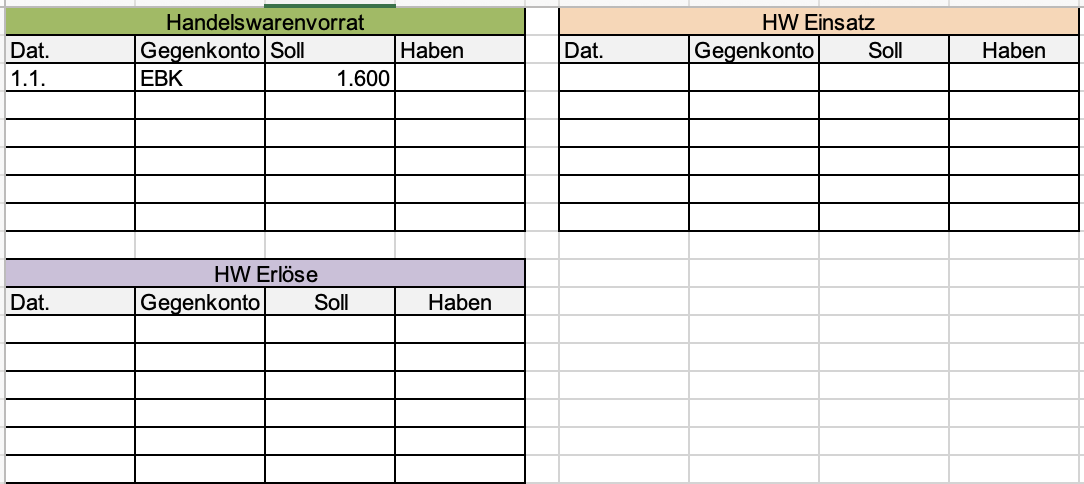 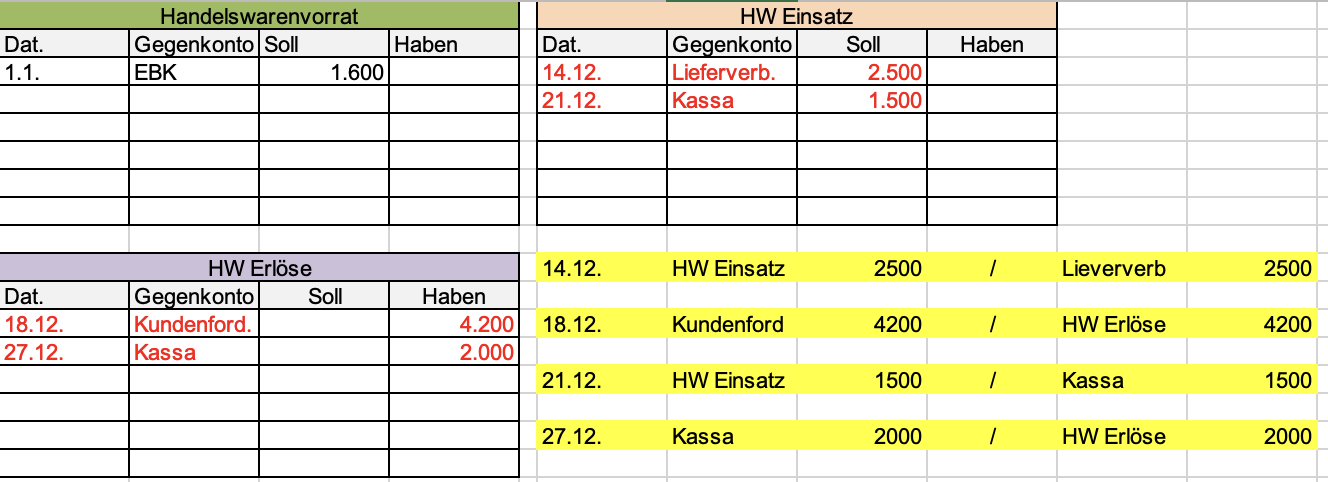 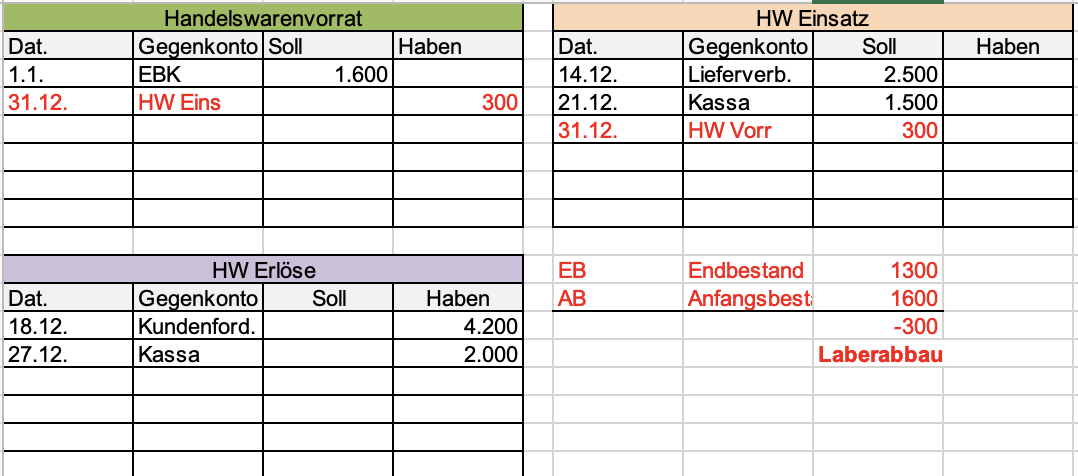 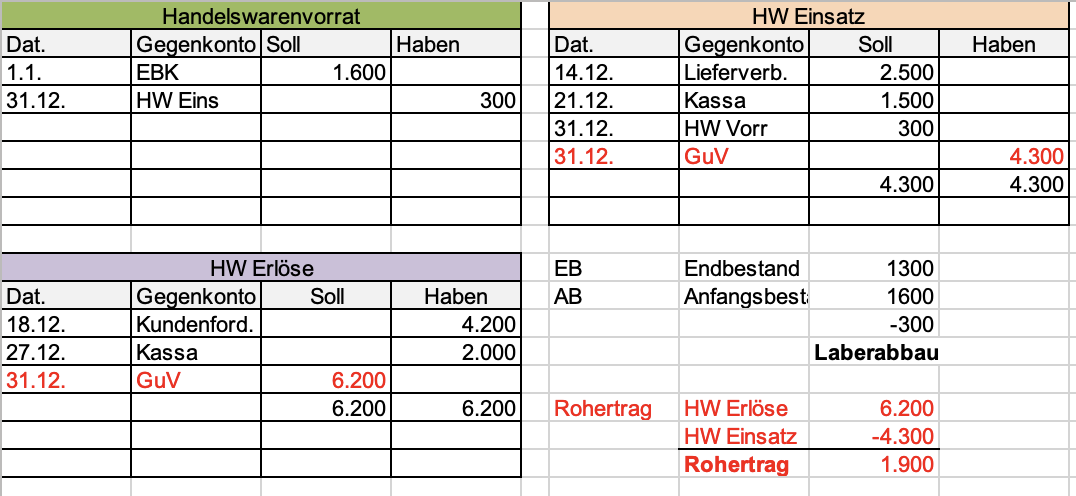 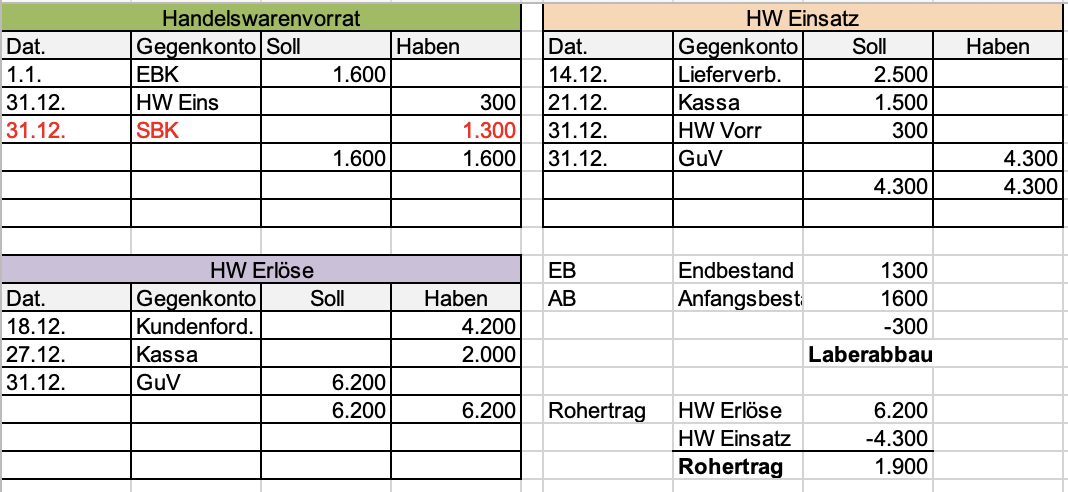